Τα δικαιώματα του αναγνώστη
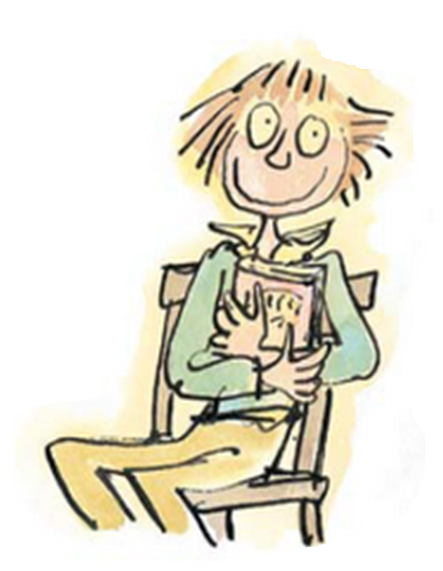 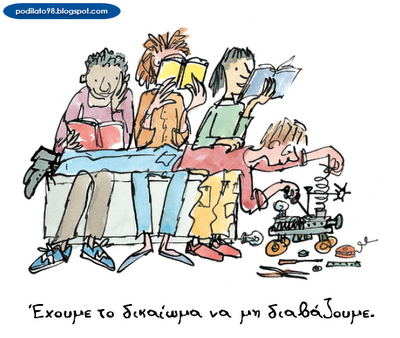 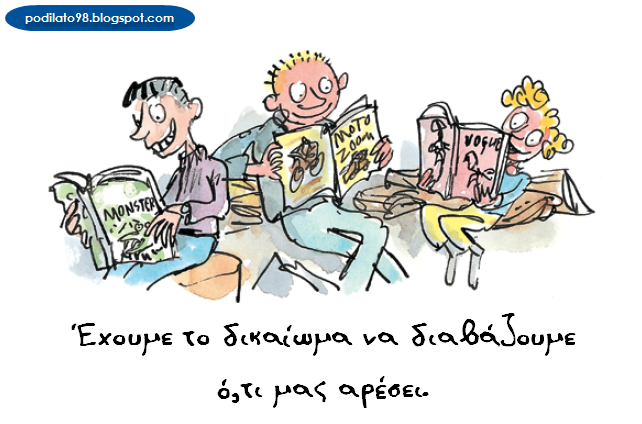 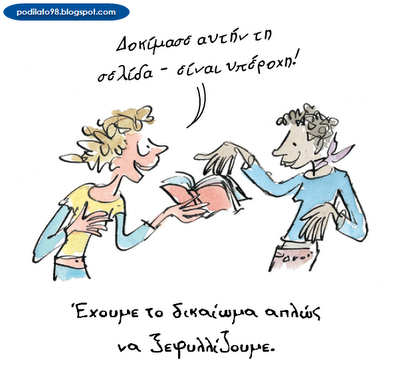 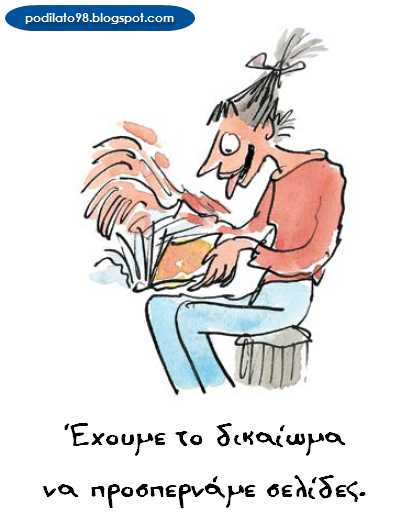 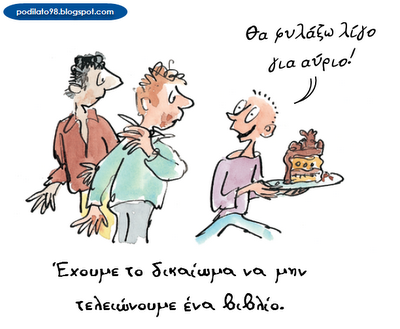 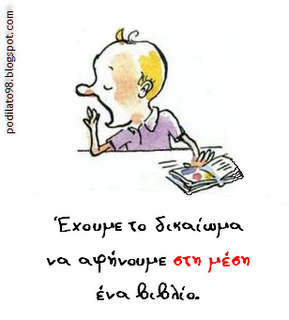 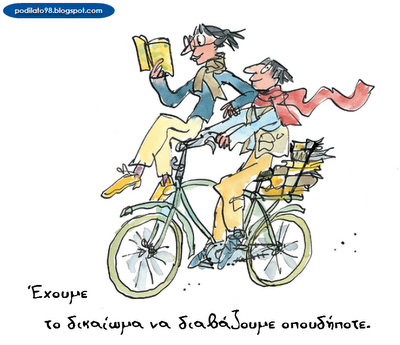 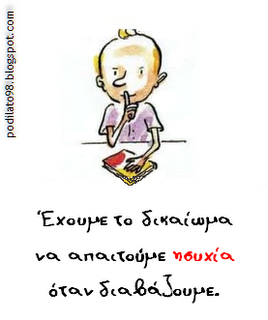 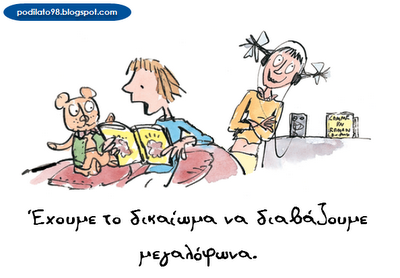 Αρκεί  βέβαια  να  μην  ενοχλούμε  τους  άλλους …
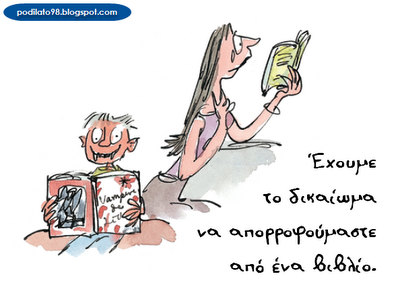 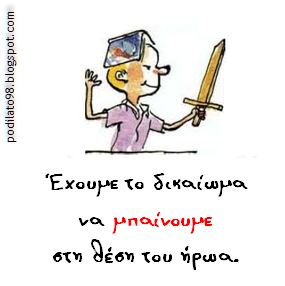 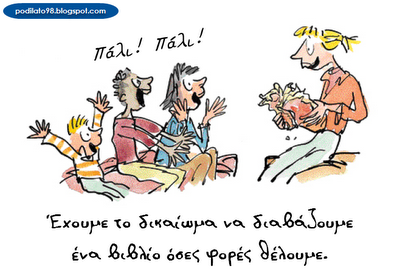 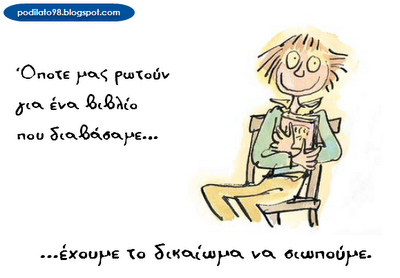 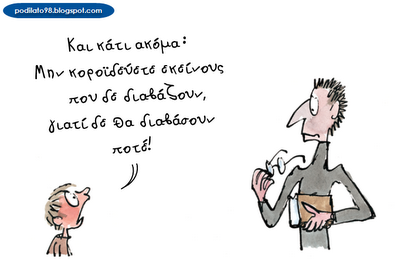 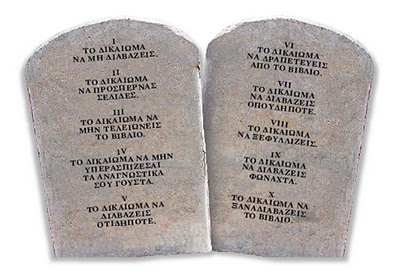 Πηγή για την παρουσίαση : Το φιλικό εκπαιδευτικό ιστολόγιο « Ποδήλατο »
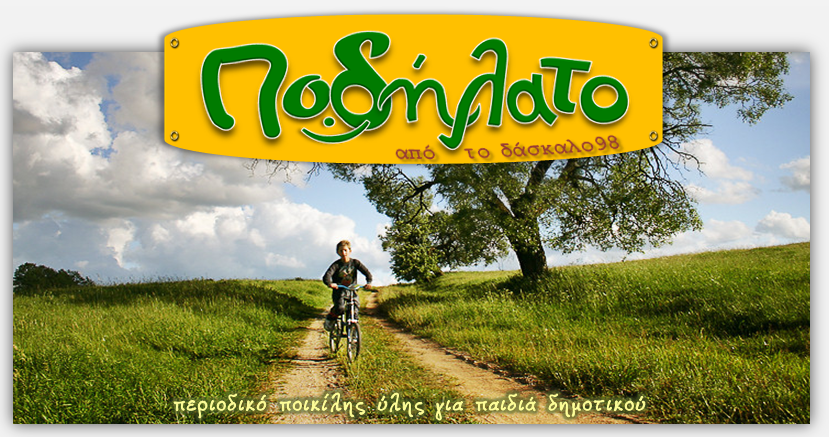 ΚΕΙΜΕΝΟ: Τα «Δικαιώματα του Αναγνώστη» του Ντανιέλ Πενάκ, http://annabooklover.wordpress.com, http://blogs.sch.gr/maroula65, http://www.poiein.gr, http://allforfun.grΕΙΚΟΝΕΣ: Walker Books Ltd, http://velonakaiklosti.blogspot.com, http://www.yupi.gr (η τελευταία)
…τα βλέπει η Στ΄ και γελά !
http://blogs.sch.gr/chrysantor/